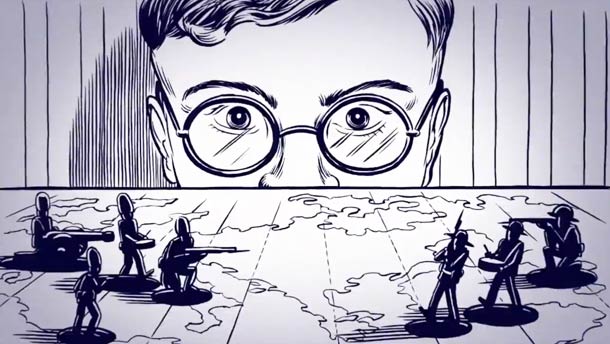 PROGNOSTICKÉ METODY V BSS:JAK A PROČ (NE)PŘEDPOVÍDAT BUDOUCNOST?
DIVIŠOVÁ VENDULA
METODOLOGIE BSS
20. DUBNA 2016
STRUKTURA
co je to prognostika
 výzvy pro prognostiku
 specifická omezení ve zpravodajské komunitě
 kognitivní předsudky
 kritika prognostických metod: černá labuť
 vybrané analytické techniky ke kontrole kognitivních předsudků
 vybrané prognostické metody a možnosti jejich uplatnění
co je to prognostika?
cílem není odhalit budoucnost, ale potenciální skutečnost - co se  stane za určitých podmínek
 to umožňuje přípravu
 futures studies, futurology x forecasting
 typy budoucnosti
 možné
 pravděpodobné
 preferované
 prognózy - normativní 
                 x nenormativní - stanovení prognóz za urč. podmínek
co je to prognostika? II
typy prognóz
projekce - extrapolace minulých a současných trendů
predikce - stojí na teoretických předpokladech, kauzalita
odhad - názory expertů, intuice, zkušenosti (Potůček 2011)
 kde platí zákony kauzality a kde jen pravděpodobnost?
 Clarke: tři prediktivní mechanismy - extrapolace / projekce /  předpovídání
 krátkodobé (do 1 R), střednědobé (do 5), dlouhodobé (nad 5)
výzvy pro prognostiku
komplexní svět, dynamičnost, nelinearita
 nejisté a ambivalentní informace + stále větší objem informací
 vliv prognostiky na předmět zkoumání
 omezení lidské mysli - předsudky, vliv osobnosti, iracionalita
  - „mentální modely“ /„mindset“
 verifikace a posteriori
 teorie racionální volby (Bruce Bueno de Mesquita a Politicon)
další specifická omezení ve zpravodajské komunitě
neobjektivní analýza dat (US Government 2009):
 etnocentrická zaujatost
 „zbožné přání“
 partikulární zájem
 zajetí ve status quo
 předčasné uzavření
 utajování informací, klamání, dezinformace
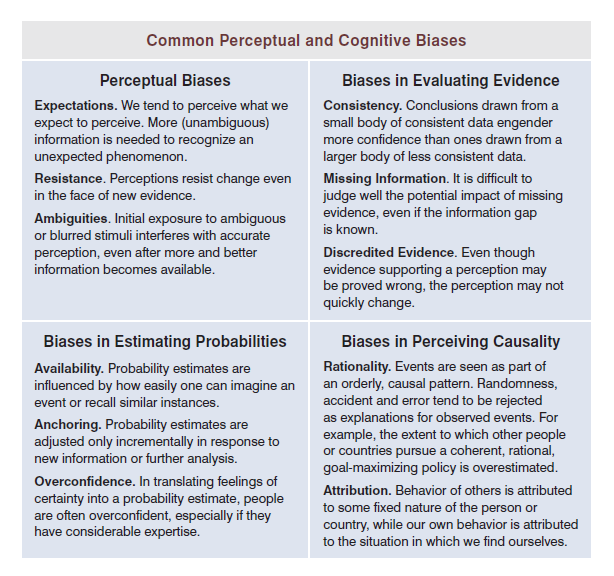 20 kognitivních předsudků
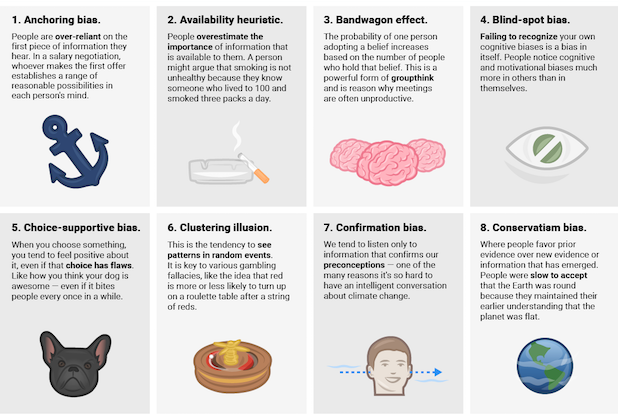 20 kognitivních předsudků II
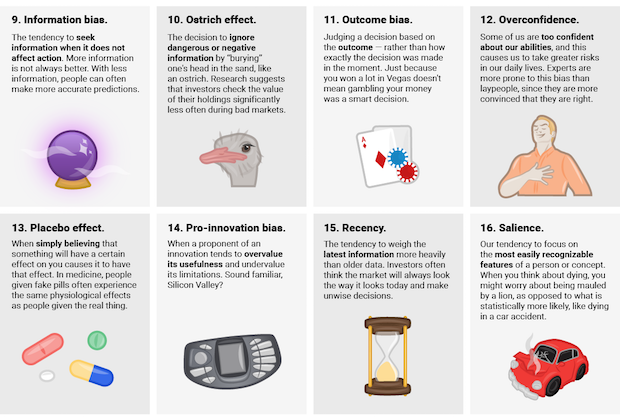 20 kognitivních předsudků III
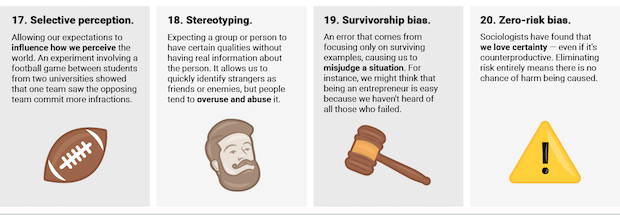 kritika prognostických metod: Černá labuť
Nassim N. Taleb - The Black Swan. The Impact of Highly Improbable 
 černá labuť - vzácná událost - obrovský dopad - zpětná  předpověditelnost
 nevhodný způsob myšlení, kognitivní předsudky, podceňování  nejistoty (je abstraktní)
 Průměrostán (Gaussova křivka) x Extremistán (nepředvídatelnost)
 historie se odehrává ve skocích - extrémní události (ne konkrétní)  by měly být středobodem
 cílem zaměřit se na důsledky - lépe kalkulovatelné než černé  labutě samotné
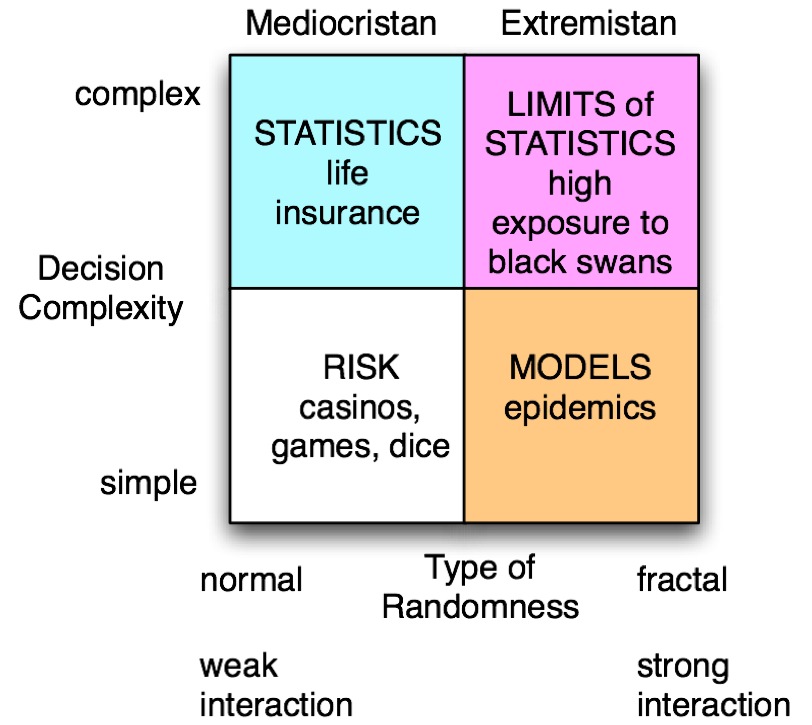 vybrané analytické techniky ke kontrole kognitivních předsudků
diagnostické - odhalují  základní předpoklady, myšlenkové   modely, mezery v poznatcích 
 opoziční - nabourávají dominantní myšlení
 vynalézavé myšlení - rozvíjení nových náhledů(zdroj: US Government 2009)
diagnostické techniky
kontrola klíčových předpokladů 
kontrola kvality informací 
indikátory změny 
analýza konkurenčních hypotéz
opoziční techniky
ďáblův advokát
tým A / tým B
analýza vysoký dopad/malá pravědpodobnost
analýza „co kdyby“?
vynalézavé myšlení
brainstorming
myšlení zvenčí-dovnitř (outside-in)
analýza červeného týmu
analýza alternativních budoucností
vybrané prognostické metody
BRAINSTORMING 
 tvorba asociací, 3 až desítky osob, jasná pravidla - svobodné  vyjádření nápadů, důraz na kvantitu
 další verze: brainwriting, mapování mysli (příklady 1 a 2)
 kolo budoucnosti - událost/trend - primární - sekundární důsledky (příklad)
 PANEL EXPERTŮ
 syntéza různých druhů dat, cílem vize/doporučení do budoucna 
 obvykle 12-20 osob, délka 3-18 M, pravidelná setkání, ideálně konsensus
 FOCUS GROUPS
- řízená diskuse - 8-12 osob, cílem prozkoumat téma do hloubky, ne   konsensus
kolo budoucnosti (schéma)
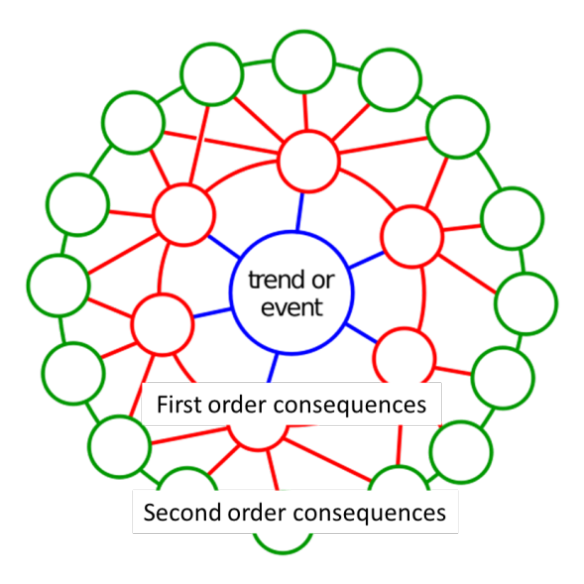 vybrané prognostické metody
SYSTÉMOVÝ PŘÍSTUP
- interdependence, zpětná vazba, komplexita, důraz na kontext
 stanovení hranic systému - subjektivní, model - jen některé aspekty
 testování modelu a kvantifikace, zda je užitečný pro predikce,  scénáře
 STROM VÝZNAMNOSTI
 normativní, na začátku potřeby / cíle, pak prostředky / okolnosti k  dosažení
 strom významnosti - členění téma do stále užších podtémat
vybrané prognostické metody
KŘÍZOVÉ INTERAKCE
 výpočet pravděpodobnosti výskytu události, když známe P ostatních    událostí a jejich vztahy
 cílem upozornit na vzájemnou souvislost událostí
 EXTRAPOLACE TRENDŮ A ČASOVÉ ŘADY
 prodlužování hist. trendů, předpoklad zachování jejich síly i směru
 analýzy časové řady, nutné zahrnout kauzalitu
vybrané prognostické metody
ANALÝZA DOPADŮ TRENDU
 úprava extrapolace dle očekávání budoucích událostí
 identifikace událostí, jejich P a očekávané dopady na trend
 METODA DELPHI
 dotazníkové šetření panelu expertů, dvě a více kol
 důležitost anonymity a zpětné vazby, cílem konsensus
 SCÉNÁŘE
scénáře
vývojové (současná situace jako východisko) x situační (budoucnost jako východisko) x kombinace (Grasseová 2012)
 typy scénářů (dle Clark 2007)
 demonstrační - začne se cílovým stavem, pak identifikace cesty
 řídích sil - identifikace sil, možná působení, matice se všemi
 systémové změny - cílem soubor alternativních scénářů
 skok v čase - popis určitého budoucího stavu, neřeší cestu k němu  (např. Orwellova 1984)
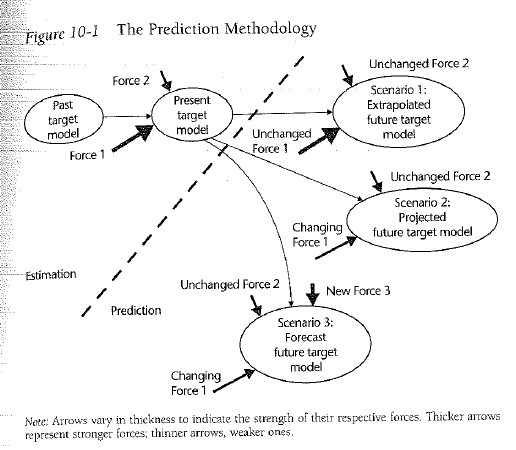 Clark (2007: 117)
příklady prognóz v bss
Office of the Director of National Intelligence. 2008. Global Trends 2025: A Transformed World (http://www.aicpa.org/research/cpahorizons2025/globalforces/downloadabledocuments/globaltrends.pdf).
 Friedman, G. 2009. The next 100 years: a forecast for the 21st century, London: Allison & Busby.
 Galatík, V. (Ed.): 2008. Principy obrany České republiky „2030“, Brno:  Univerzita obrany - Ústav strategických studií.
zdroje
Clark, R. M. (2004): Intelligence analysis. A target-centric approach. CQ Press, Washington.
 Grasseová, M. a kol. (2012): Analýza podniku v rukou manažera, 2. vyd., Brno: BizBooks.
 Potůček, Martin (ed.). (2006): Manuál prognostických metod. Praha: SLON.
 Potůček, M. (2011): Poznávání budoucnosti jako výzva. 1. vyd. Praha: Karolinum.
 Taleb, Nassim Nicholas. (2008): The Black Swan: The impact of the highly improbable. London : Penguin Books.
 US Government. (2009): A Tradecraft Primer: Structured Analytic Techniques for Improving Intelligence Analysis, on-line text (https://www.cia.gov/library/center-for-the-study-of-intelligence/csi-publications/books-and-monographs/Tradecraft%20Primer-apr09.pdf).
další doporučená literatura
Brown, M. et al. (eds.) (2000): Rational Choice and Security Studies. Cambridge: MIT Press.
 Bruce Bueno De Mesquita (2009): The Predictioneer's Game: Using the Logic of Brazen Self-Interest to See and Shape the Future. Random House. 
 Taleb, Nassim Nicholas. (2014): Antifragilita : jak těžit z nahodilosti, neurčitosti a chaosu. Praha-Litomyšl: Paseka.
 Zelinka, P. (2010): Prediktivní metodologie ve zpravodajských službách. Vojenské rozhledy, Roč. 19, č. 1, pp. 29-39.